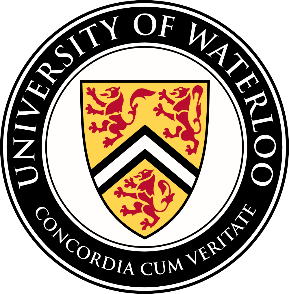 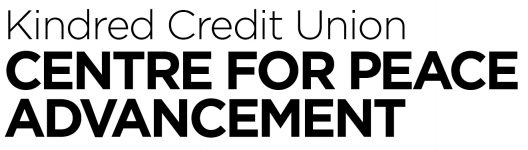 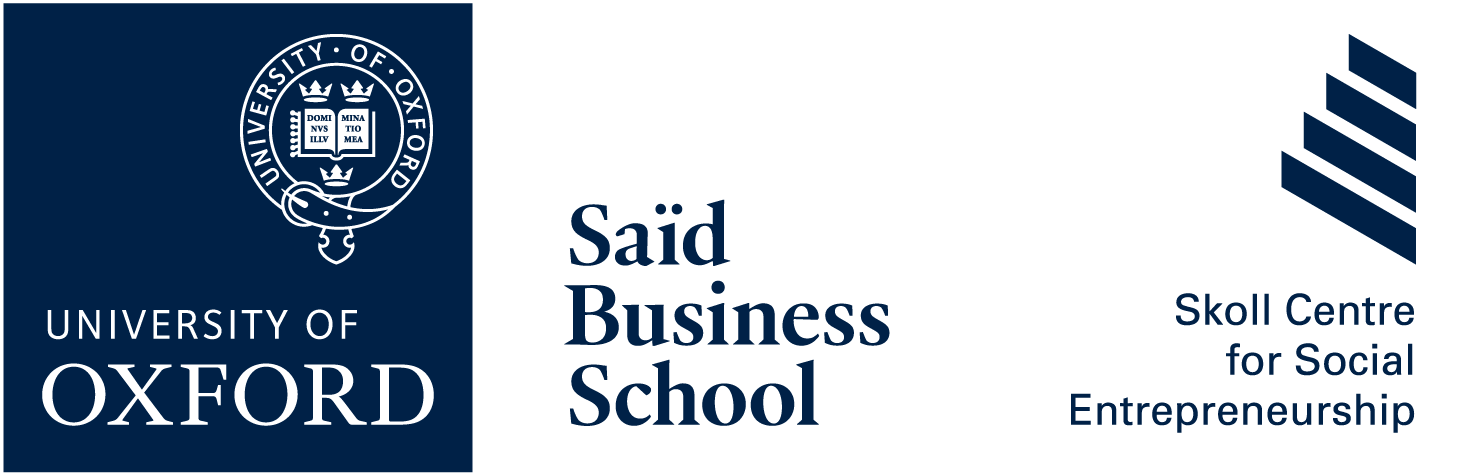 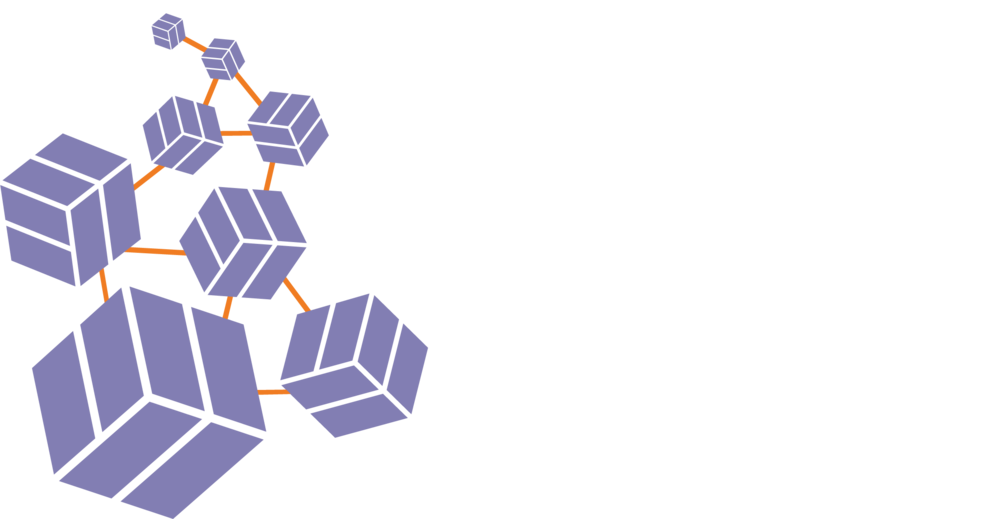 Map the
System
Canada
Map the System
Student Webinar
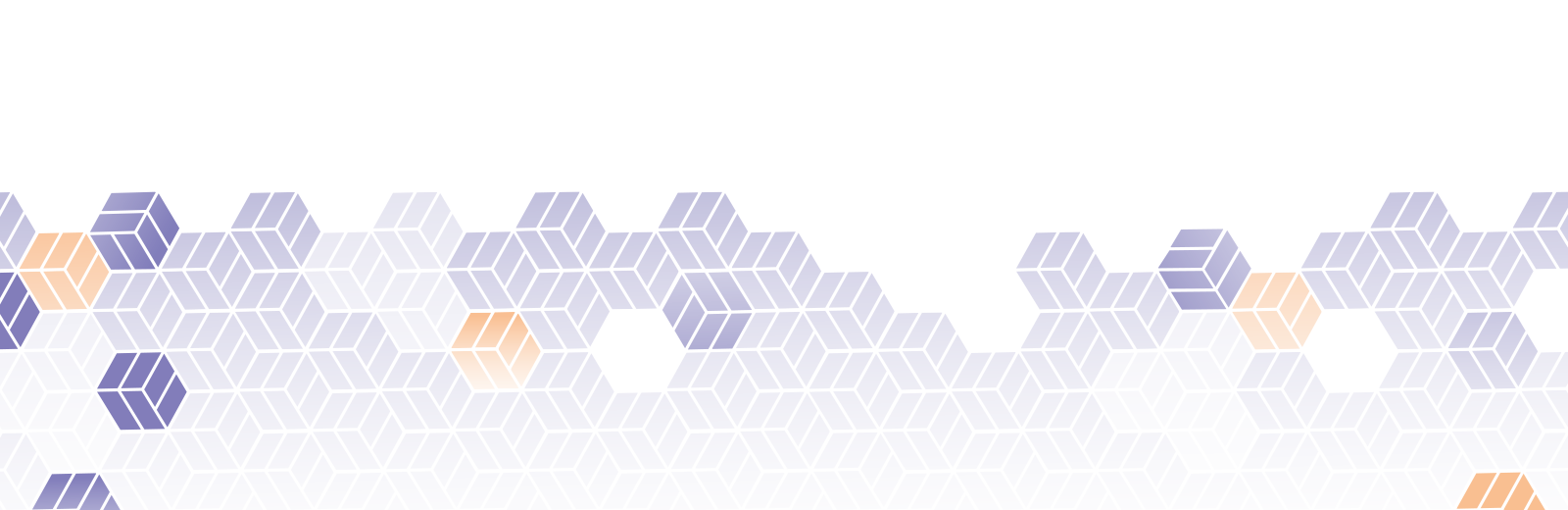 01 – Intro & Greeting
02 – Map the System Overview
Agenda
03 – Key Dates & Deadlines
04 – Previous Finalists
05 – Questions and Answers
Campus Lead
Thomas Fraser
International StudentUniversity of 
Waterloo
MPACS ProgramConrad Grebel University College
Previous ParticipantMap the System
2020
page
03
The Gig is Up: 
Assessing the Human Impact of the Gig Economy in the Toronto-Waterloo Regional Corridor
CPA Team
Paul Heidebrecht
Victoria Lumax
Michelle Jackett
Director
Kindred Credit Union Centre for Peace Advancement
Coordinator
Kindred Credit Union Centre for Peace Advancement
Communications Assistant
Kindred Credit Union
Centre for Peace
Advancement
page
05
Previous Finalists
Kaitlin Webber
Emma McDougall
MA CandidateCommunity and Regional Planning
PhD CandidateCommunity and Regional Planning
page
06
Transit-Induced Intensification and Gentrification in Kitchener-Waterloo: Mapping Feedbacks Between Economic Development and Community Displacement
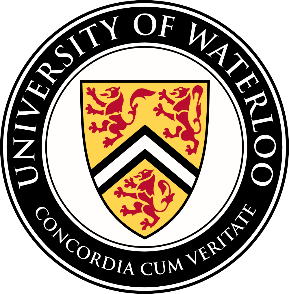 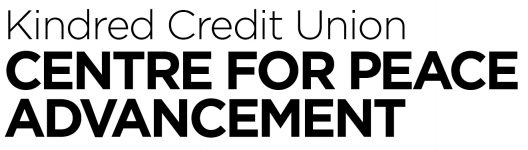 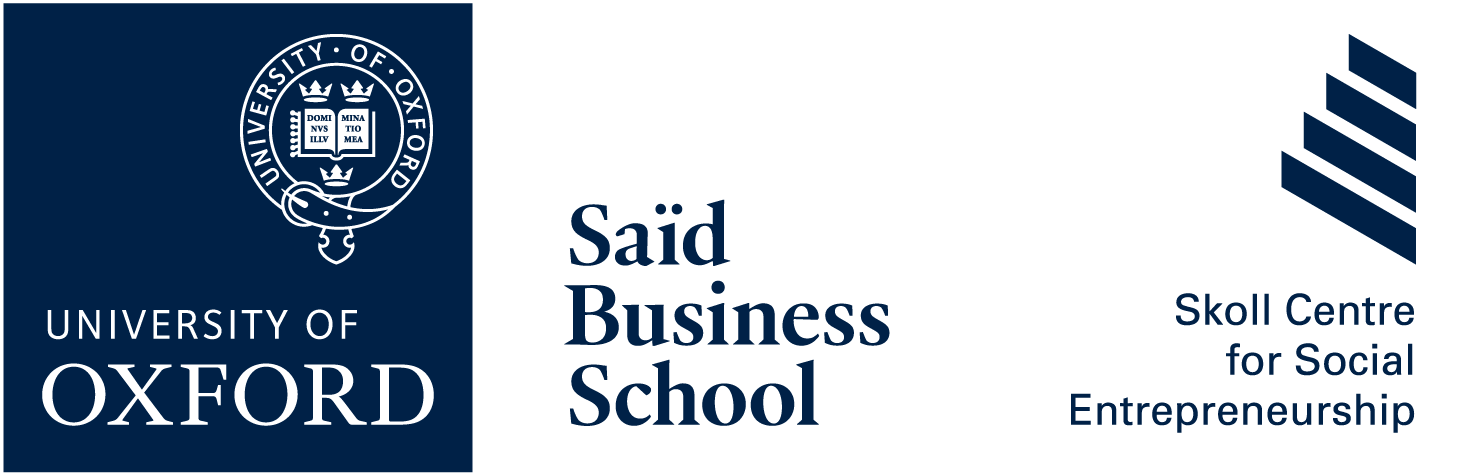 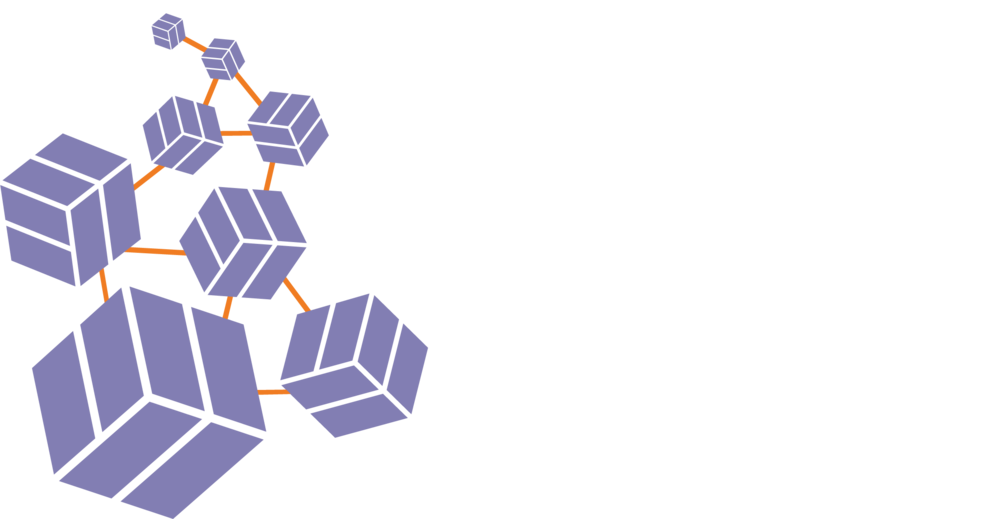 Map the
System
Canada
overview.
What is it?
Global Competition
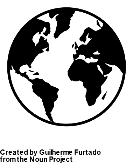 Spearheaded internationally by the Skoll Centre for Social Entrepreneurship in partnership with educational institutions around the world.
Systems Thinking
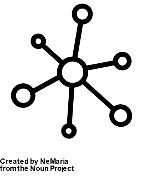 Uses systems thinking as a guiding approach for understanding some of the most complex issues facing the world today.
Deep Exploration
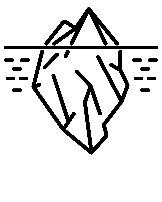 Employs a learning first approach that emphasizes deep, integrated knowledge of a particular social or environmental problem.
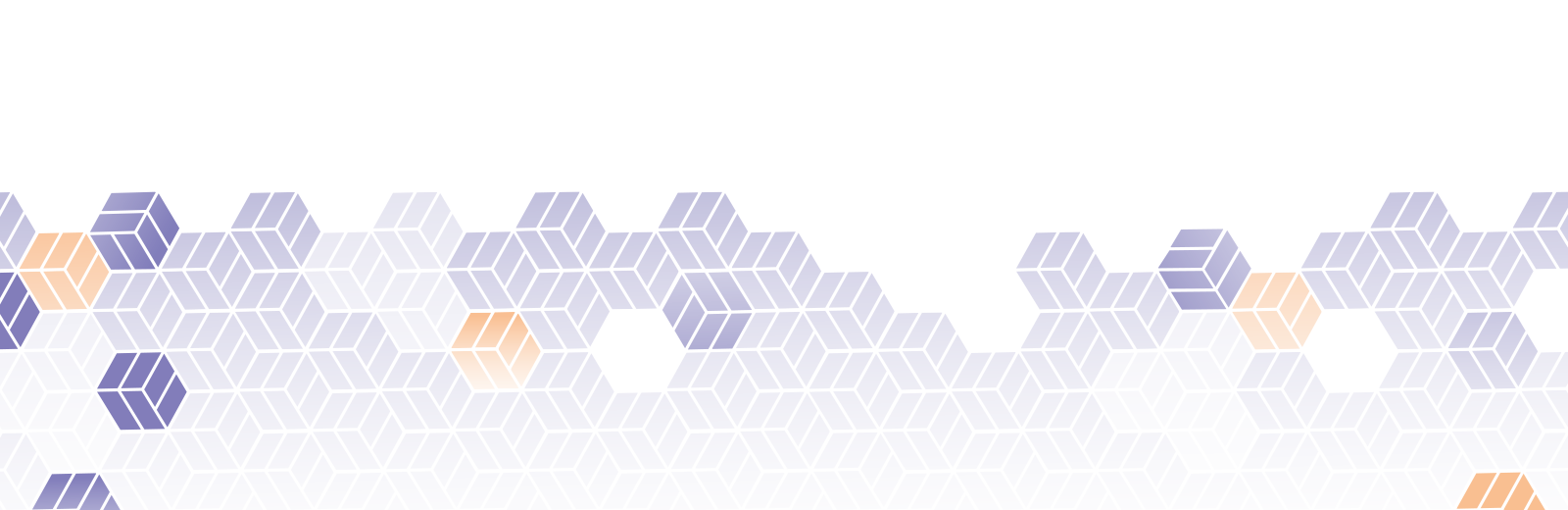 Why does it exist?
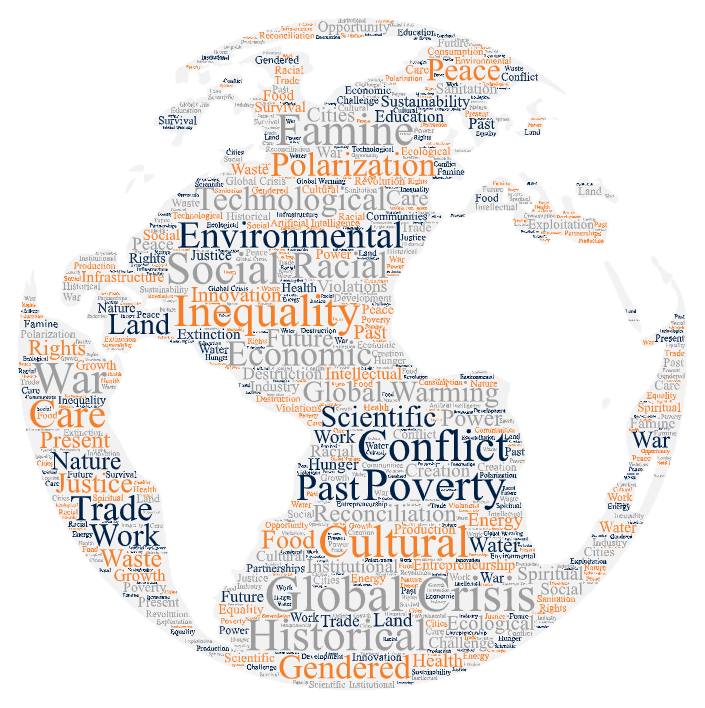 Illuminate Problems
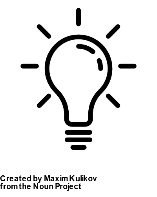 Make sense of the uniquely pressing social and environmental problems currently confronting the world.
Shift Cultures
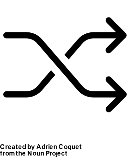 Shift existing forms of thought and practice toward increasing levels of depth, holism and accountability.
Inspire Alternatives
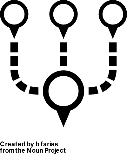 Enable viable systemic alternatives based on deeply informed visions of the contemporary landscape.
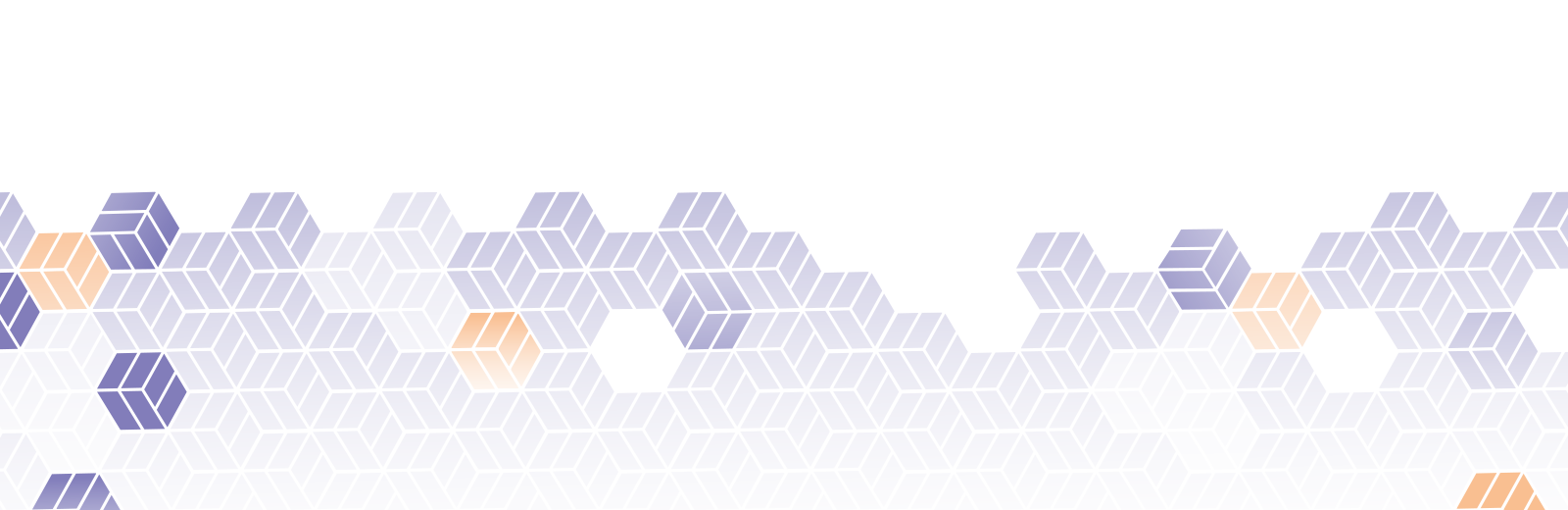 The hope is that, by participating in Map the System, you will better understand both your chosen challenge as well as a systems analysis practice, an important 21st century skill, and then be able to put those skills to use in future high-impact careers of your choosing. If you use what you learn through this process to design better-informed future social interventions, find a credible host organization for a future internship or job, or use some of the tools and systems thinking practices in your future work, we’ll have considered our job well done (Johnson, Papi-Thornton and Stauch 2019, 13).
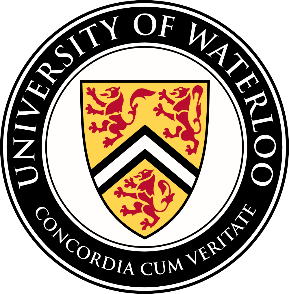 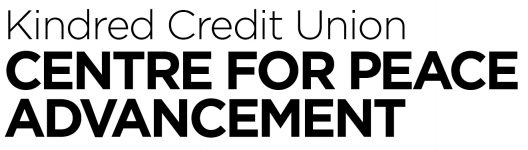 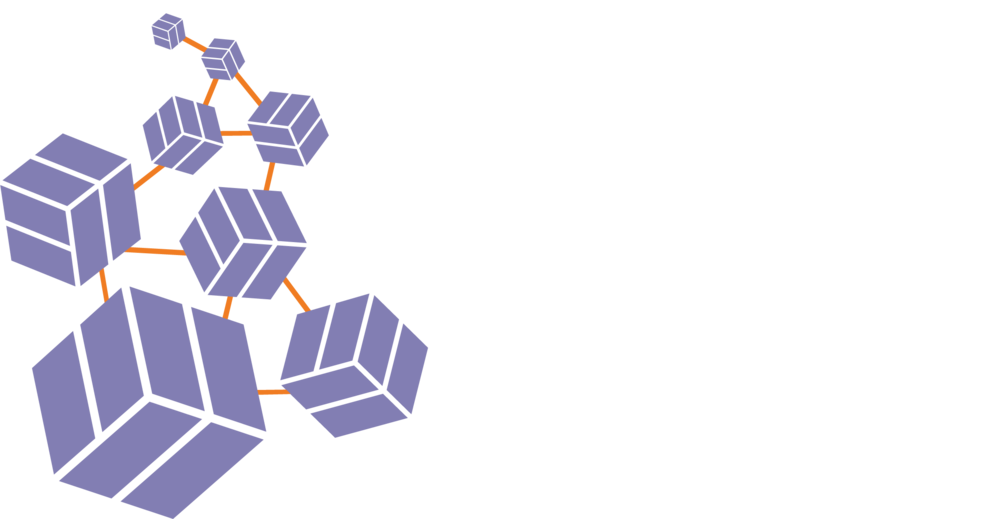 Map the
System
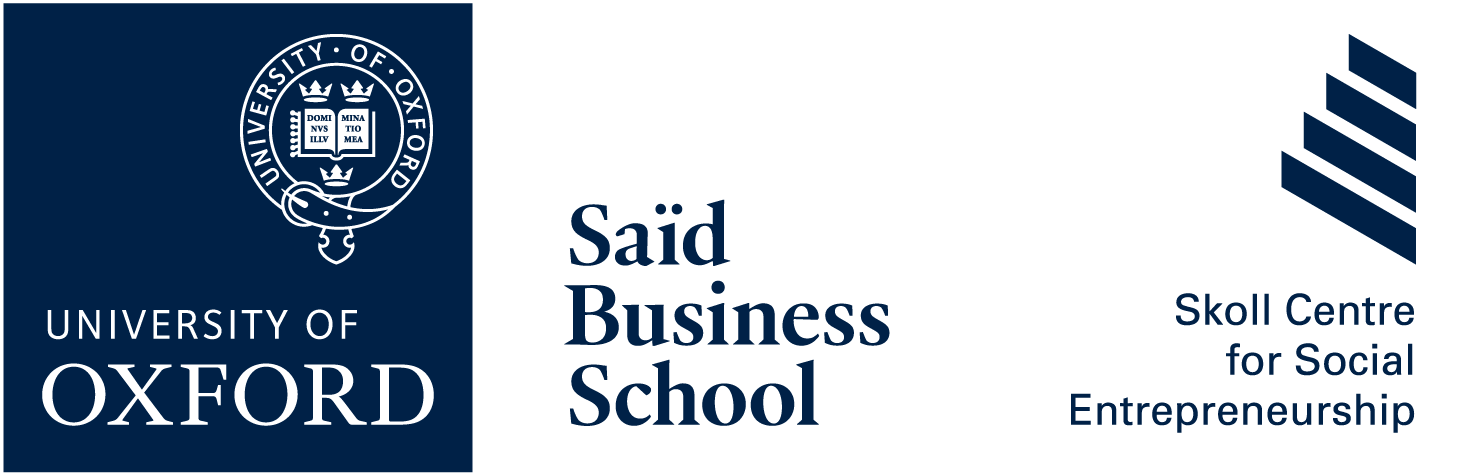 Canada
Value Proposition
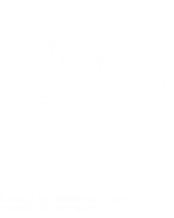 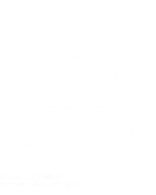 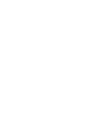 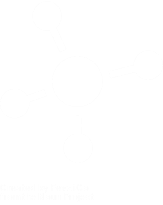 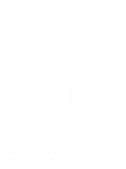 Raise
Join
Compete
Learn
Connect
A global movement committed to systems change.
For cash prizes and an opportunity to present to a global audience.
New skills to address the world’s most pressing issues.
Awareness for an issue you are passionate about.
With socially conscious students, researchers and practitioners.
Eligibility requirements
Student Status
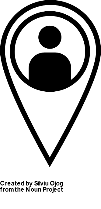 Participants must be current students or recent alumni from registered Canadian partner institutions.
Academic Level
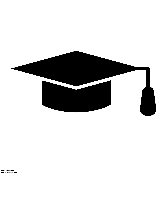 Participants may be at undergraduate, diploma, postgraduate or doctoral levels of tuition.
Team Size
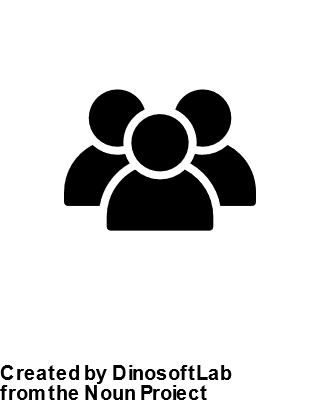 Participants can enter the competition as lone individuals or in teams of up to five people.
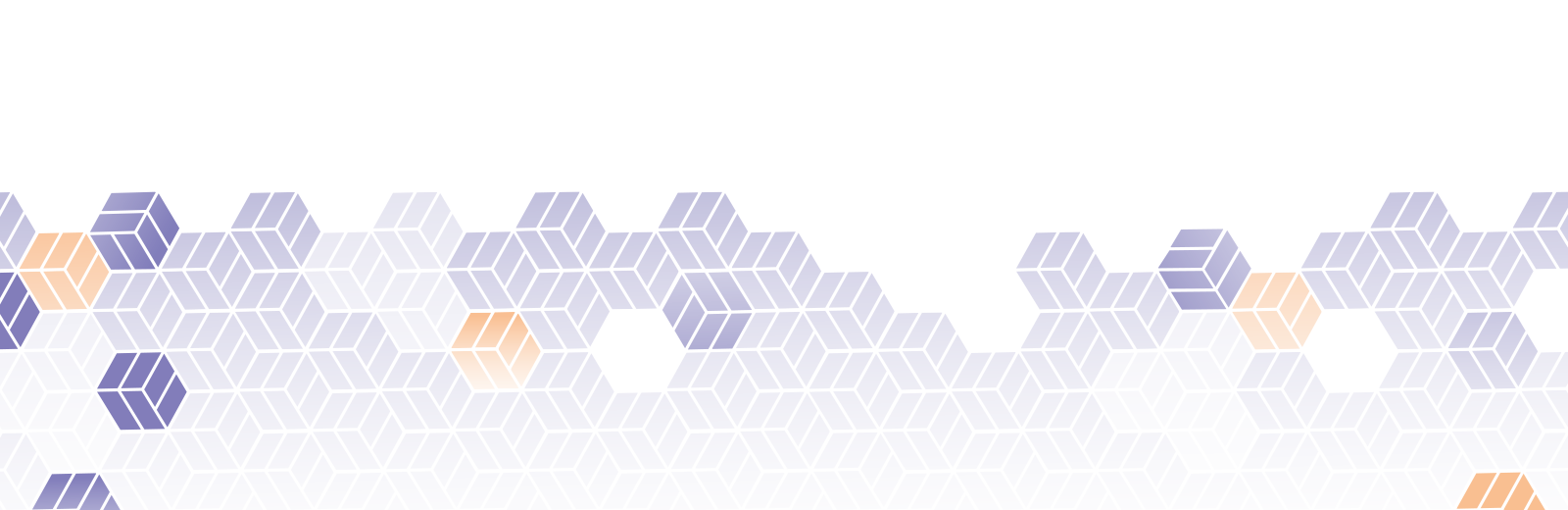 Submission Requirements
Visual Systems Map
Written Bibliography
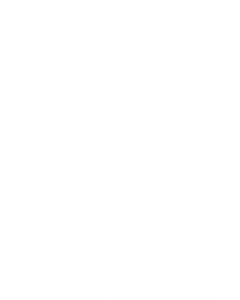 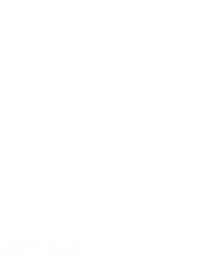 Visual representation of system under analysis.
Details written bibliography of all sources and materials consulted.
Written Systems Analysis
Verbal Presentation
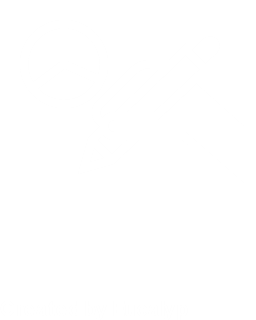 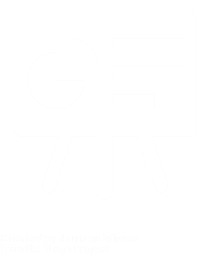 3,000 word written analysis of chosen system.
Verbal storytelling presentation outlining core findings.
Key Dates & Deadlines
Nov 2 2020
Apr 2 2021
Student Sign Up
Final Submission
Students registration opens and ends Jan 31, 2021

Registered teams prepare final deliverables
Teams submit written and visual deliverables by 7 PM EST
Cont…
Date TBD
May 5-7 2021
June 2021
Canadian Final
Global Final
Campus Final
One team from each Canadian partner institution to compete nationally for prizes and an opportunity to advance to the global final
Select Canadian teams to compete globally for chance of world title
Teams to compete in local campus finals
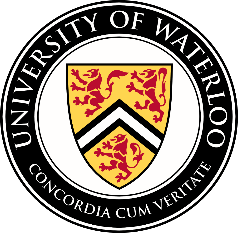 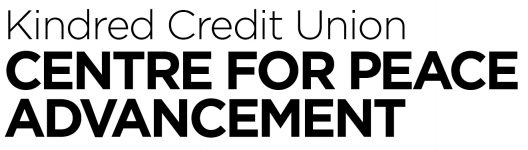 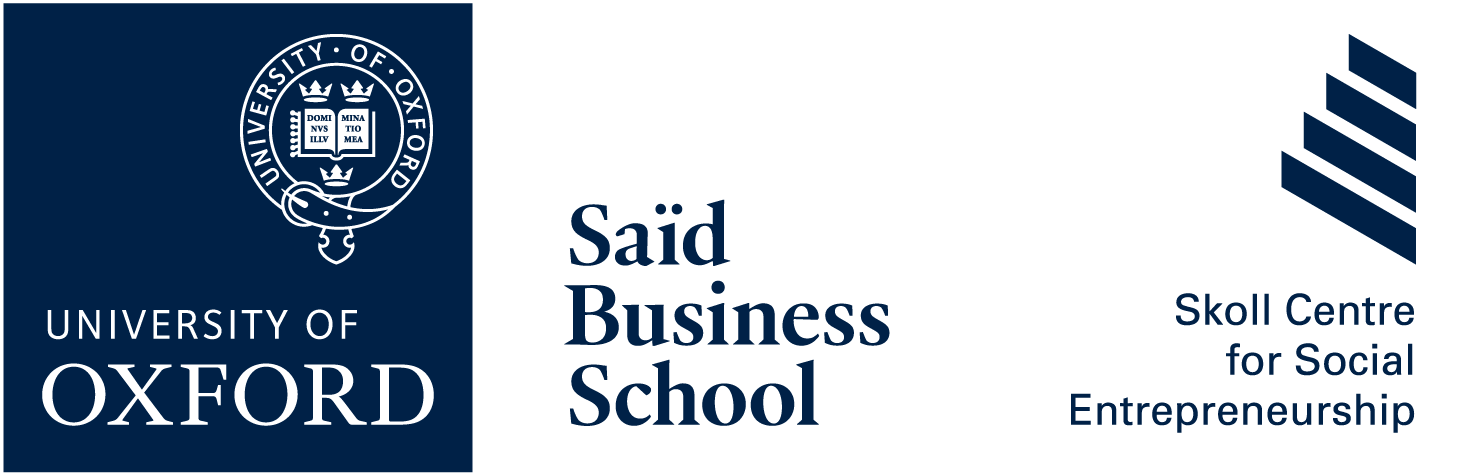 Further Info
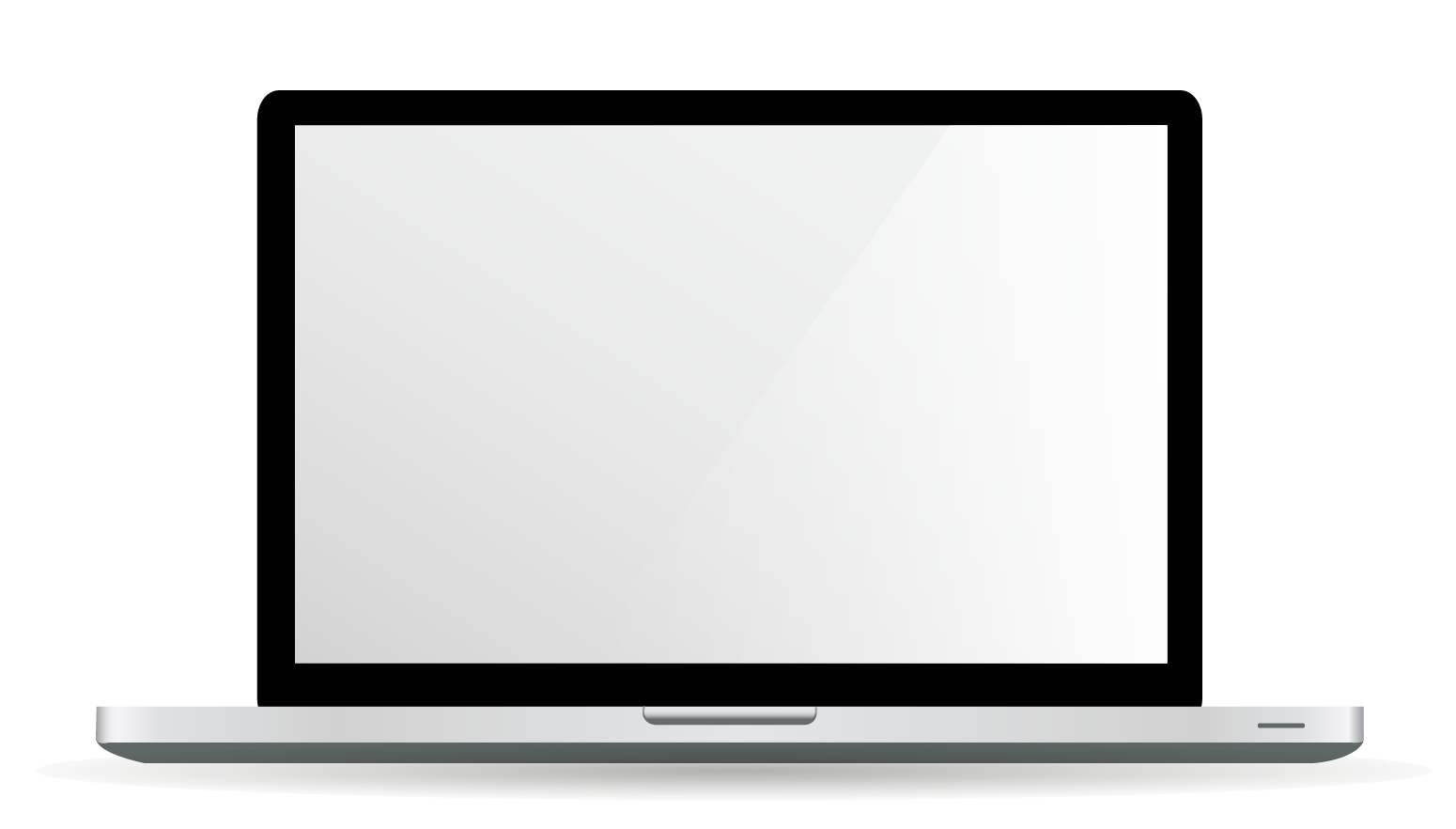 Campus Email
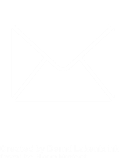 Email mapthesystem@uwaterloo.ca
CPA Website
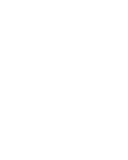 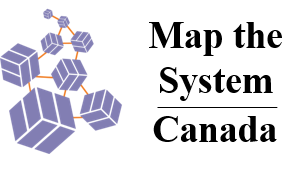 Visit CPA Map the System website
MPS Canada Website
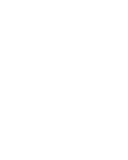 Visit Map the System Canada website
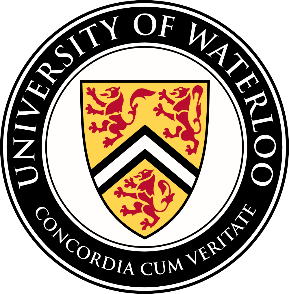 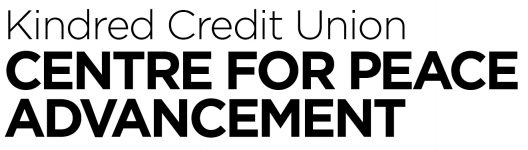 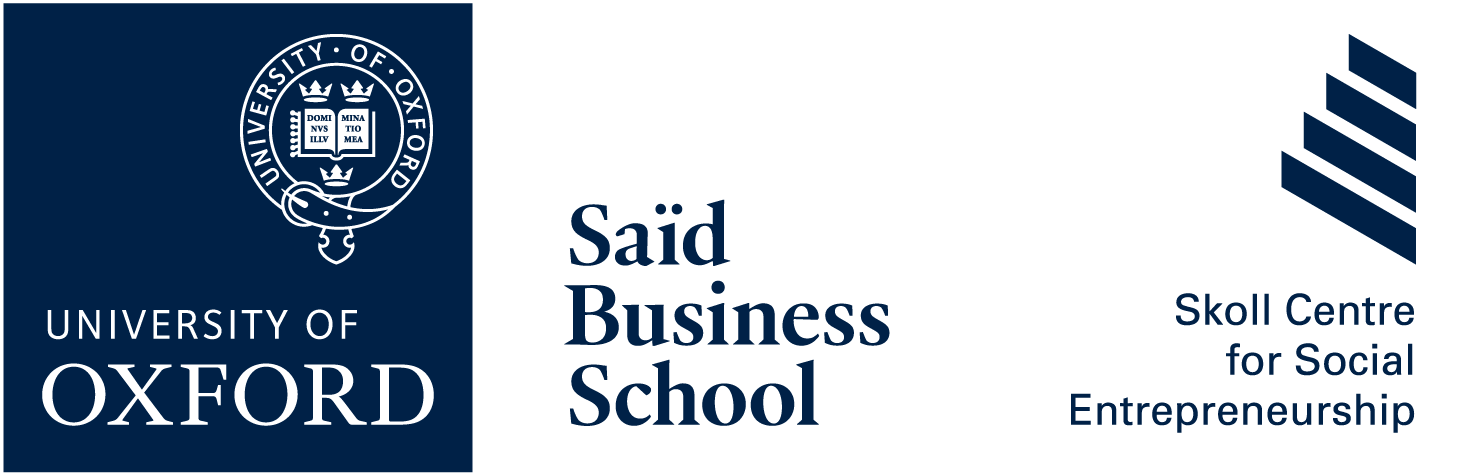 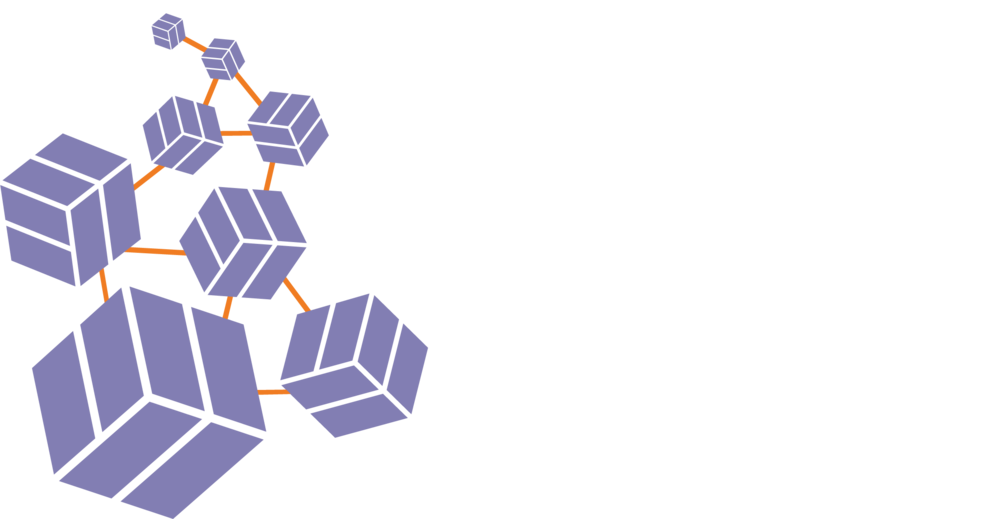 Map the
System
Canada
previous finalists.
Transit-Induced Intensification and Gentrification in Kitchener-Waterloo: Mapping Feedbacks Between Economic Development and Community Displacement
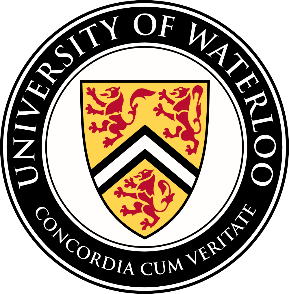 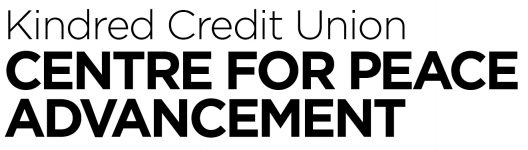 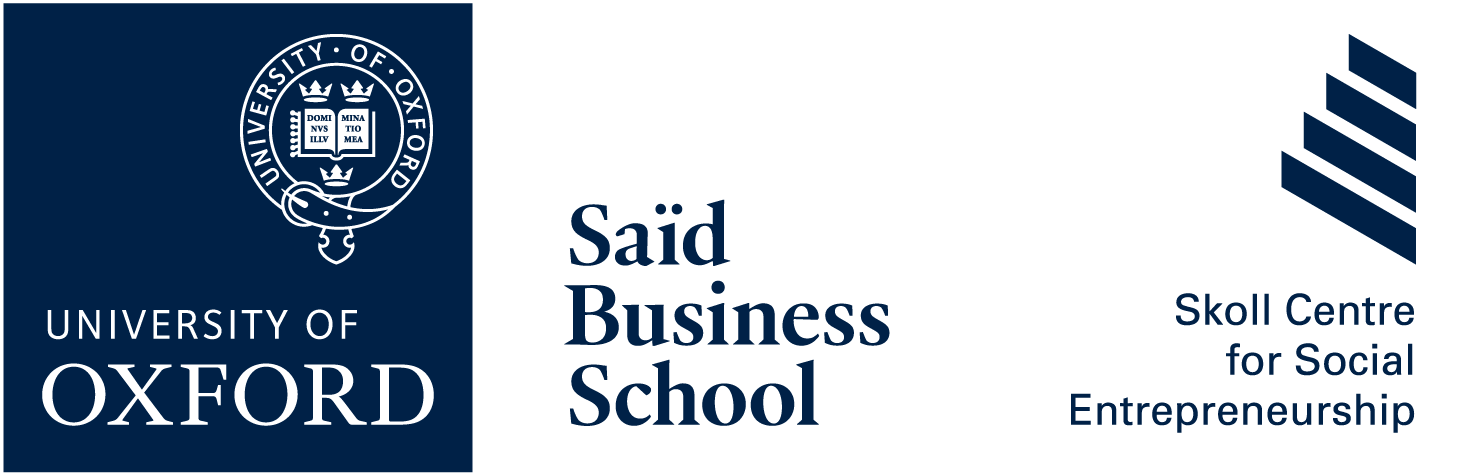 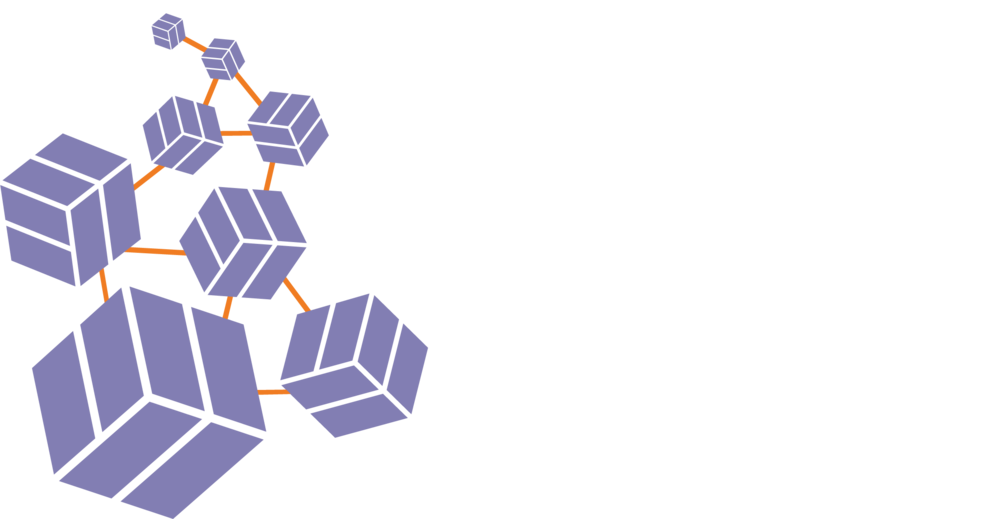 Map the
System
Canada
questions and answers.
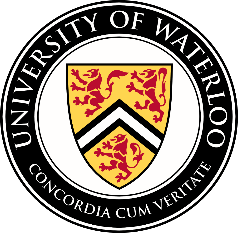 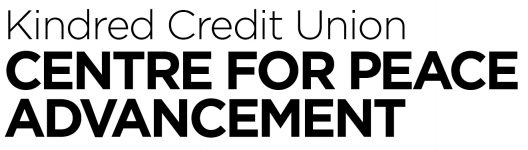 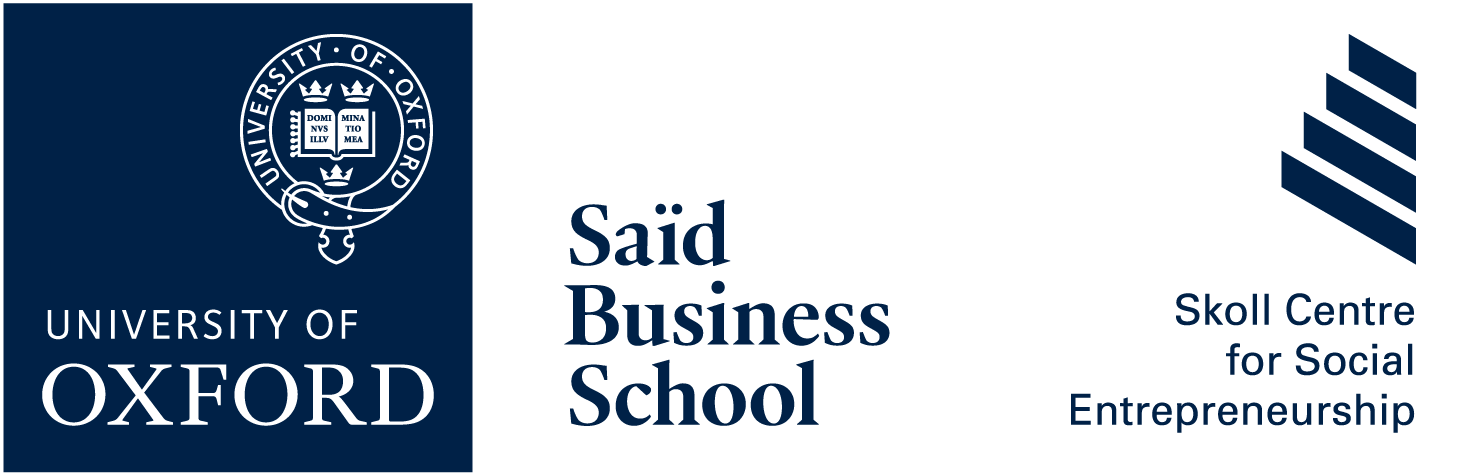 Further Info
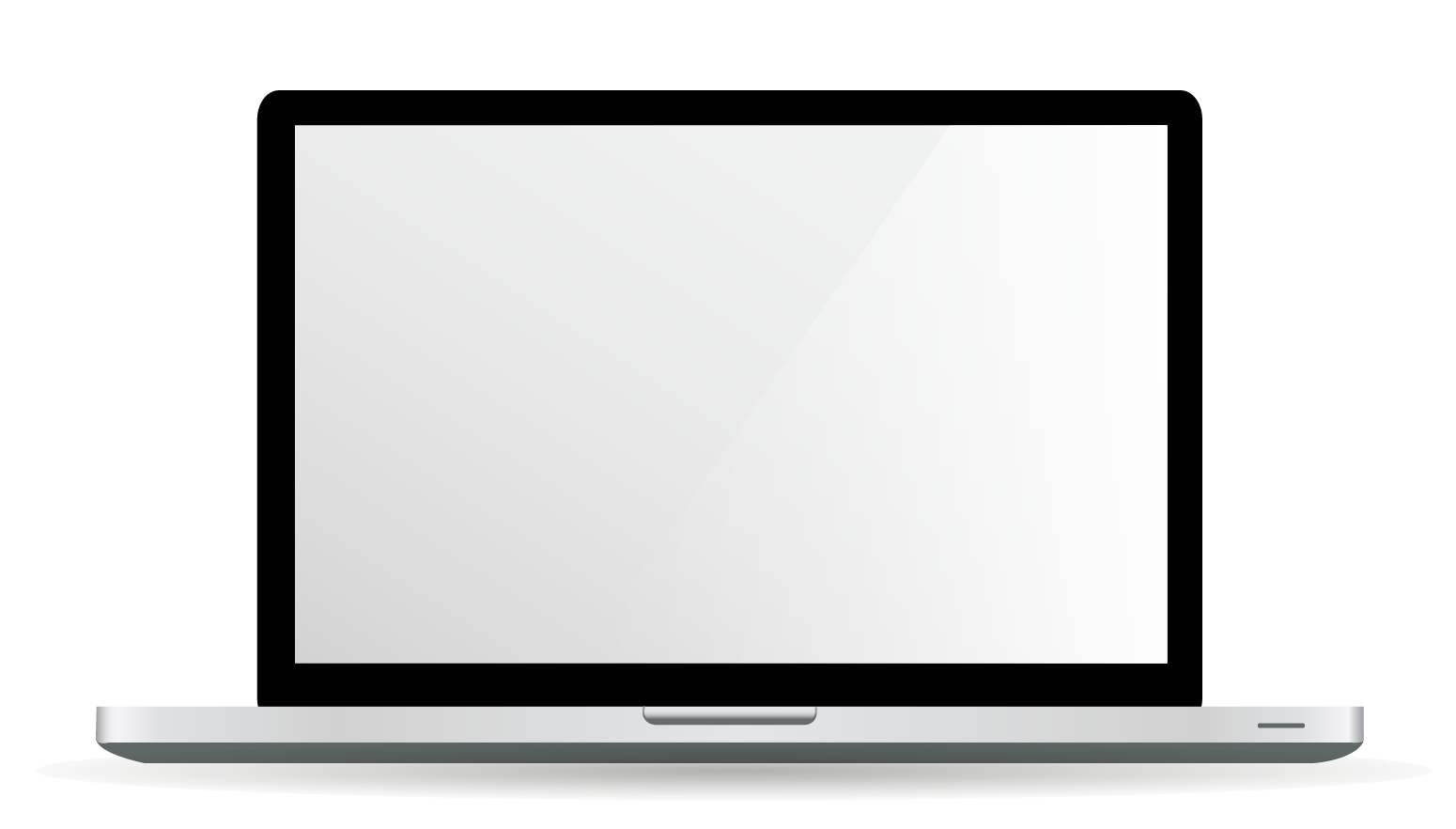 Campus Email
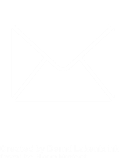 Email mapthesystem@uwaterloo.ca
CPA Website
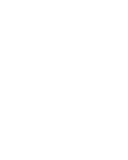 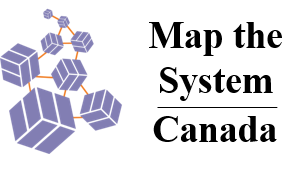 Visit CPA Map the System website
MPS Canada Website
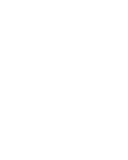 Visit Map the System Canada website